Муниципальное бюджетное дошкольное образовательное учреждение
 «Детский сад №10 «Умка»



Спортивный зал


Инструктор ФИЗО: Т.А. Шипицына
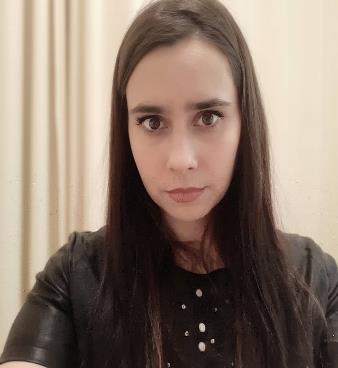 Ф.И.О. Шипицына Татьяна Александровна Должность Инструктор по физической культуре Категория / год аттестации: первая квалификационная категория, 2017 г. Образование: среднее профессиональное Учебное заведение, год окончания, специальность по диплому: ФГОУ СПО «Зауральский колледж физической культуры и здоровья» 2008 г. «Физическая культура» Квалификация: Педагог по физической культуре Общий стаж работы: 3 года 10 мес. Педагогический стаж: 3 года 1 мес. Стаж в должности: 3 года 1 мес. Курсы: ФГБОУ ВО «ШГПУ» с 03.10.2016 по 14.10.2016 г. по дополнительной профессиональной программе «Федеральный государственный образовательный стандарт дошкольного образования: вопросы теории и практики» в объеме 72 часов
Я представить Вам хочу
Зал детсадовский, спортивный.
Хочешь ты здоровым быть –
Двигайся активней!
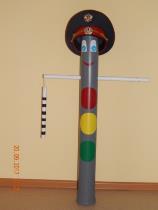 Многое для спорта есть,              Светофор Светофорыч -
Даже всё не перечесть.                 используется для
Зал у нас так хорош,                     развлечений
Лучше право, не найдёшь,
Всё что хочешь для детей,
Для физкультуры и затей!


                                Спортивные тренажеры 
используются  для: 
развития ОВД и физических
 качеств, 
в развлечениях, НОД.
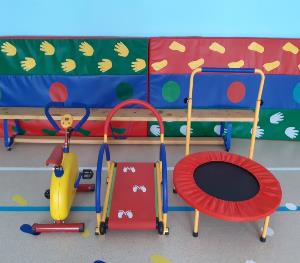 С разноцветными флажками
Зарядку делаем и пляшем.
В руки мы возьмём скакалку,
Обруч, кубики и палку.
Все движения разучим,
Станем крепче, станем лучше.

Флажки, «погремушки», кубики, платочки, ленточки, морковки, бананы, скакалки, гимнастические палки, обручи, косички, мешочки, «султанчики», «листочки», «Браслетики»  – используются: для ОРУ, п/и, развлечений, развития ОВД и физических качеств, для быстрого деления на команды и т.д.
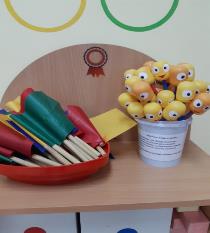 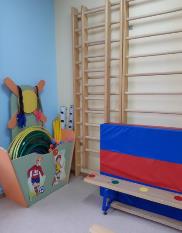 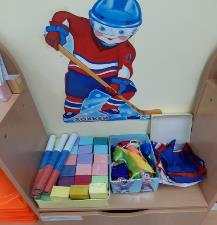 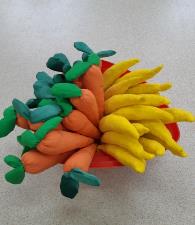 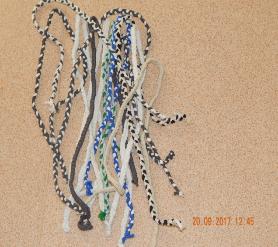 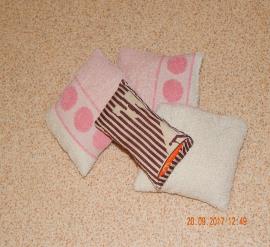 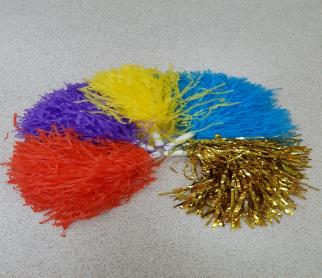 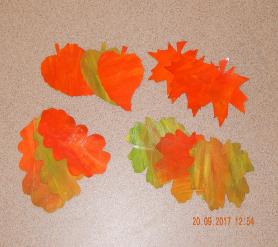 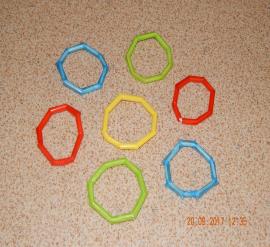 Дети все активные,
Ловкие, спортивные,
Любят с мячиком играть:
И ловить и догонять.
Большое множество мячей
Есть для наших малышей.
Маленькие есть, большие,
Полосатые, цветные,
Из пластмассы и из ткани,
И колючие с шипами.
Вот какой огромный мяч,
Понесёт меня он вскачь.
Белый, синий, красный.
Прыгает так классно.
Все нам не пересчитать,
Будем дальше продолжать.
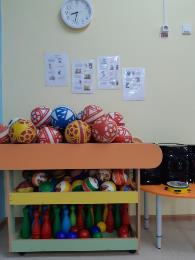 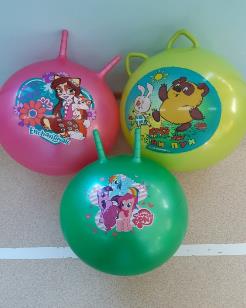 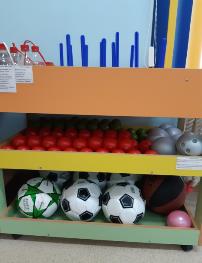 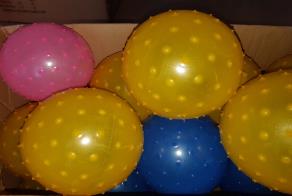 По СКАМЕЙКЕ шагаем,
Свои ножки укрепляем.
Через лесенки идём,
Каждый цвет перешагнём.
А для ручек есть гантели,
Чтоб ручки не болели.




Гимнастической бревно, «лестница-балансир», «веревочная лестница», балансир со следышками, гимнастическая скамейка – используется для: - развития равновесия, ОВД, физических качеств,  ОРУ, в развлечениях, эстафетах, ОВД и т.д.
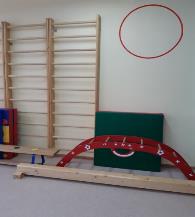 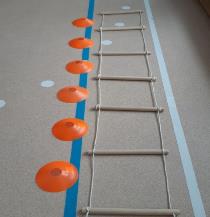 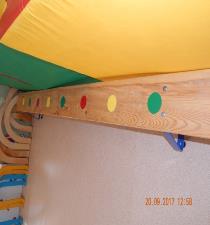 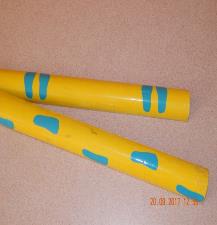 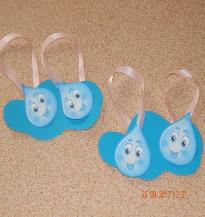 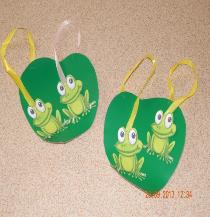 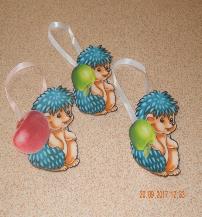 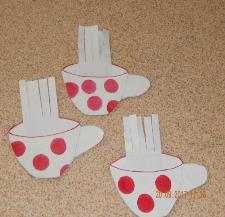 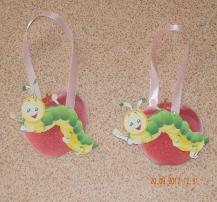 «Тучка», «Лягушки», «Ежик», «Горячий чай», «Гусеница» – для развития навыков правильного дыхания. Используется в развлечениях, эстафетах, НОД и т.д.
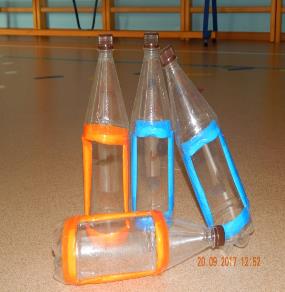 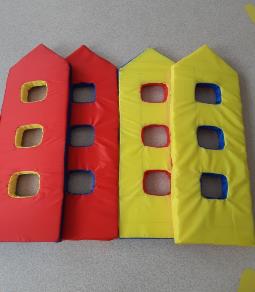 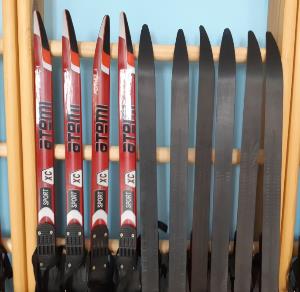 На лыжах еду с горки,             Лыжи – для развития ОВД, физических качеств. в От радости кричу.                    развлечениях, эстафетах, НОД.Тряхнуло на пригорке,И я лечу, лечу.
«Втулки», «Ловкие пальчики», «Цветная иозайка»,  «Дрожка здоровья», «Следы», «Бутылочка», «Бревнышко» – используется для профилактики плоскостопия и укрепления опорно-двигательного аппарата. Массаж, самомассаж (в развлечениях, НОД.
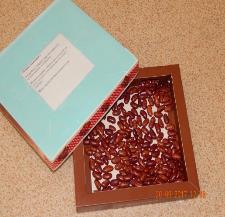 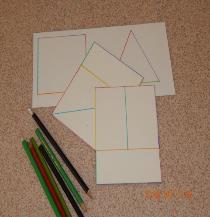 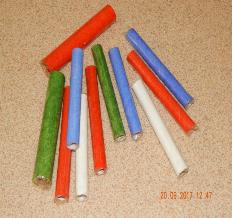 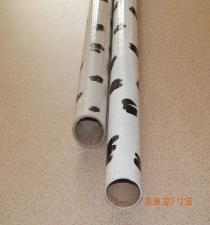 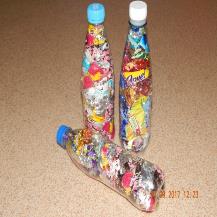 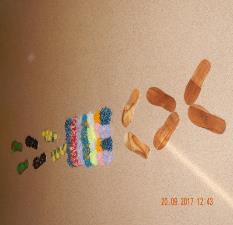 Баскетбольные кольца –используются в НОД, развлечениях, индивидцальной работе, эстафетах для развития ловкости, глазомера и т.д.
       
        Мяч возьми и не стесняйся,Начинай в кольцо бросать,Разомнись и зажигайся,В баскетболе есть азарт:Игроков обводишь в залеФинт, прыжок и не упасть,И в корзину ты, пожалуй,Можешь сотню раз попасть, попасть.
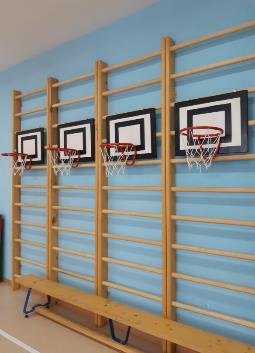 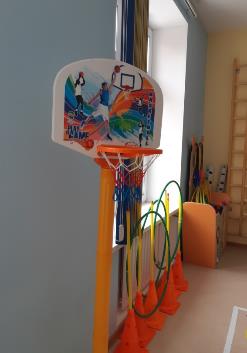 «Степ»
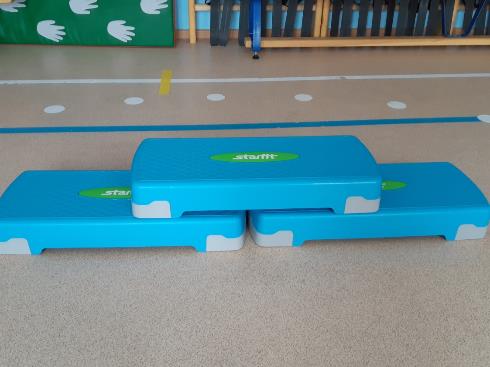 Степ- аэробика – это танцевальные занятия при помощи специальной платформы. Она привлекла меня своей доступностью, эмоциональностью и возможностью изменить содержание занятия в зависимости от возраста, физического состояния, подготовленности занимающихся. Кроме этого степ- аэробика развивает подвижность в суставах, формирует свод стопы, тренирует равновесие, укрепляет мышечную систему, улучшает гибкость, пластику, помогает выработать хорошую осанку, красивые, выразительные точные движения, способствует гармоничному развитию.
«Колпачок»      «Бадминтон»
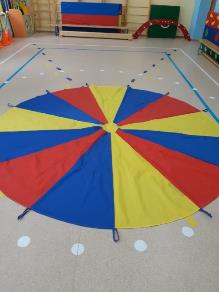 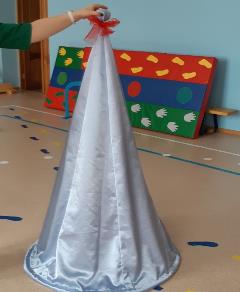 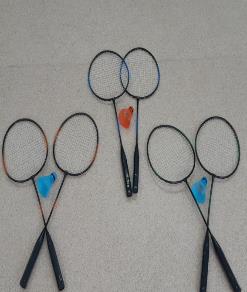 «Парашют»
Дуги  - для подлезания. Используются в НОД,  индивидуальной работе, развлечениях, эстафетах.


                                       Набор для игры в «Крикет»




                                           Маски используются для 
                                              эстафет развлечений,
                                                   подвижных игр
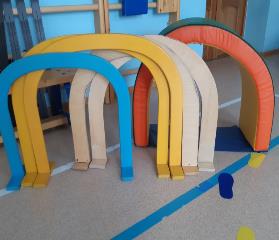 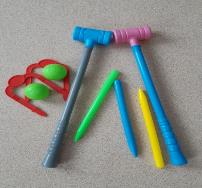 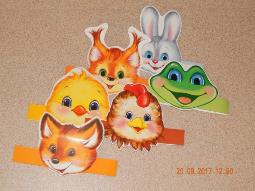 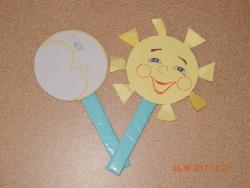 Картотеки,            дидактические        пособия
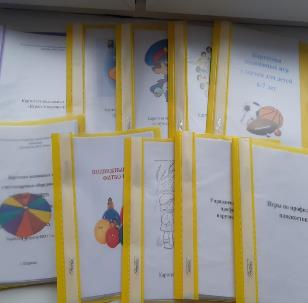 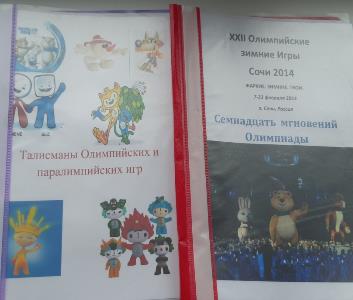 «Островки»        «Конусы»
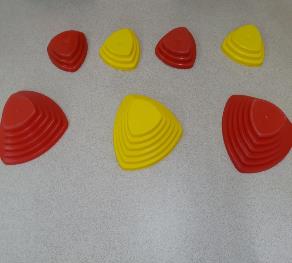 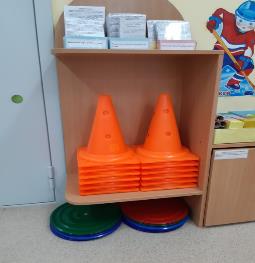 Используются для развития ловкости, в НОД, индивидуальной работе, в качестве ориентиров, для развития ОВД.
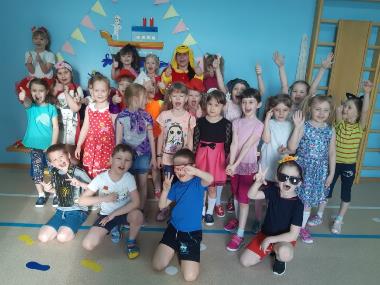 Так что для спортсменов  наших
Нету зала лучше, краше.
Дети выйдут из детского сада
Подготовлены как надо!